NI TSO Price Control Stakeholder Expert Challenge Group (SECG)125 September 2018
Agenda
2
UR Team
Jenny Pyper           CEO
Tanya Hedley 	Director Networks
Ciaran MacCann    Project Management & Analysis
Jody O’Boyle	Manager Networks
Caspar Swales       Manager Networks
Roy Colville            Analysis
Aidan Girvan          Analysis 
Natalie Dowey       Analysis
3
Session 1
Stakeholder Expert Challenge Group (SECG) context and role
4
Strong precedent for effective engagement
Enhanced consultation between regulator and experts to develop and challenge aspects of its policy

Expert technical review and challenge

Increase business plan quality and justification

Support UR assessment of the business plan
5
SECG offers a diversity of perspectives
6
How we expect SECG to engage
Not a forum for SONI to develop and test its business plan during development & offer advice to SONI

Participants should be individuals as far as practicable

Group is not a decision making body (rests with UR)

Dialogue should be constructive
7
Proposed phases for engagement
Sep 2018 to Feb 2019
End July 2019
End September 2019
?
End September 2019 to December 2019
End December 2019
We will clarify and confirm the specifics of how steps 2, 3, 4 and 5 will work during the approach phase
8
Declaring and managing interests
We have asked participants to declare interests and will publish these on our website 

Participants should inform us of change in interests during the process 

Participants should disclose any previously undisclosed interests where there may be a conflict during meetings

We will take account of participants ability to act independently (e.g. using participant evidence to inform our business plan assessment)
9
Confidentiality
We will seek relevant party consent where we are minded to publish information which could be confidential
 
We welcome SECG participant views on whether participants should sign an agreement on non-disclosure

During phase 1 we will also consider how confidential information is treated as part of phases 2 to 5 (as described on slide 8)
10
Q & A
Do you have any questions on the role and purpose of the SECG, and interests and confidentiality?
11
Session 2
UR role, regulatory framework & appeal, and recent regulatory developments
12
UR role and objectives
Principal objectives (Article 12 of Energy Order)

Protect the interests of consumers of electricity

Promote effective competition (where appropriate)

Regulatory duties

We also have duties in carrying out our functions & furthering our objectives:
E.g. financeability
E.g. promoting the efficient use of electricity and efficiency and economy in the transmission and supply of electricity
13
UR Corporate Strategy 2014-2019
14
SONI within wider regulatory framework & corporate structure
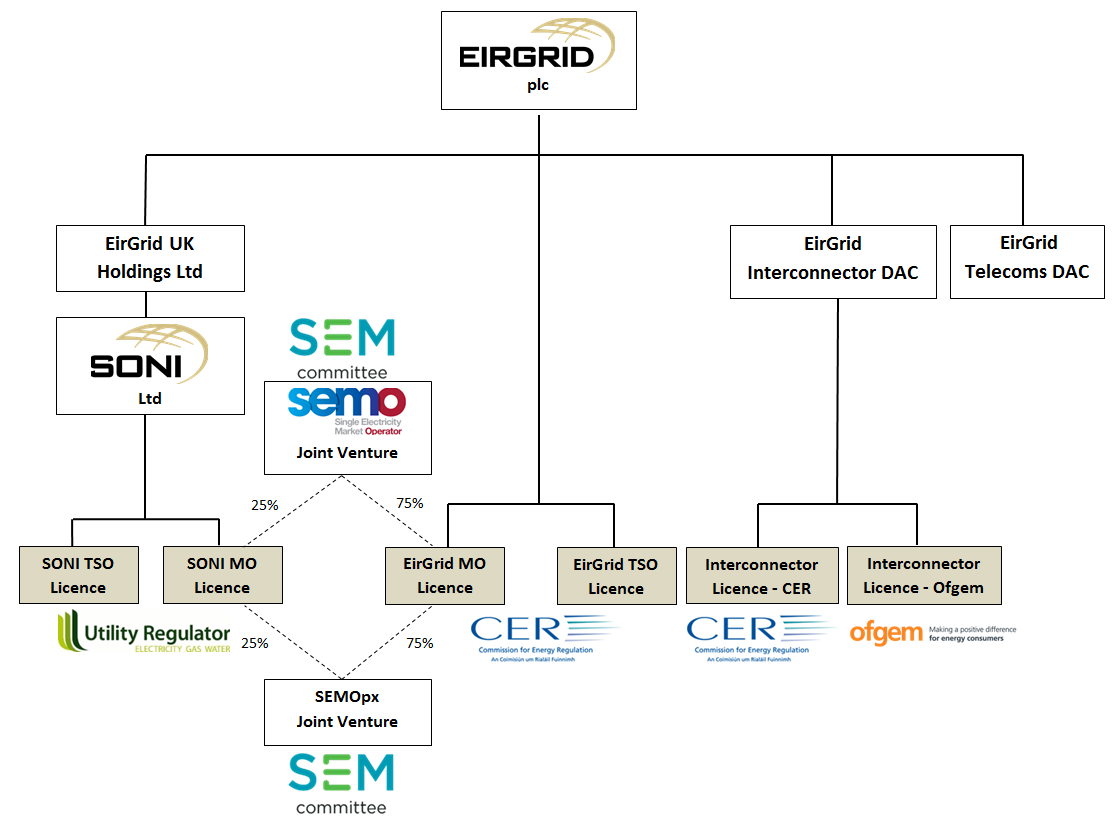 The NI TSO price control covers SONI TSO functions, activities, incentives and associated costs
15
Simplification of TSO price control with CMA remedies
Revenue = Allowance +Uncertainty +Incentives + Remuneration
Up-front allowance with 50:50 cost risk sharing applied
A ‘Dt’ mechanism & ‘K’ factor
Dispatch Balancing Cost (DBC) reward & penalties (SEM matter)
Uplifted WACC  * RAB
CMA required be clarification and codification in greater detail Dt and TNPP & found Dt & TNPP asymmetric risk (error 2 & 6)
CMA provided additional remuneration for PCG, asymmetric risk on Dts + TNPPs, Collection agent risk
CMA provided more allowance for pension deficit repair (error 10) and inflation aspect of (error 11)
16
We are reviewing SONI governance and cost reporting
We aim to publish a consultation on SONI governance shortly 

We have published consultation to require annual TSO cost reporting (RIGs) for the 2015 to 2020 period

We will publish our decision for the TSO  cost reporting this year.
17
Q & A
Do you have any questions on the UR role, regulatory framework and wider regulatory developments
18
SONI: Our role, key responsibilities and potential future challenges
SONI Price Control Stakeholder Expert Challenge Group 
25 September 2018
Price Control Introduction
Provide a brief overview of the activities that SONI undertakes as TSO
Highlight some current developments
Key challenges we see emerging over 2020–25 horizon
We are happy to hear about challenges facing wider industry and welcome your input to the next PC
SONI’s Role
Autumn 2018
Overview of SONI TSO Functions
Connecting Customers to the Transmission Network
…… while focusing on customer requirements
Planning the Transmission Network
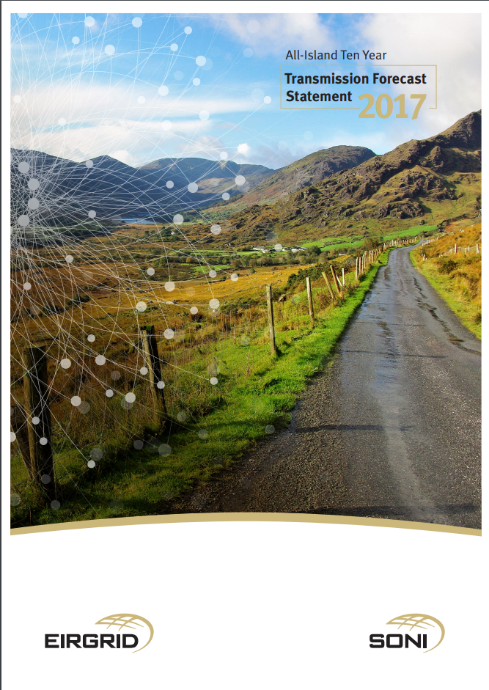 SONI is responsible for the planning standards
Plans the network to meet these standards
Reviews NIE Networks’ asset management plan and co-optimises projects
Identifies essential development projects
Publishes information for stakeholders
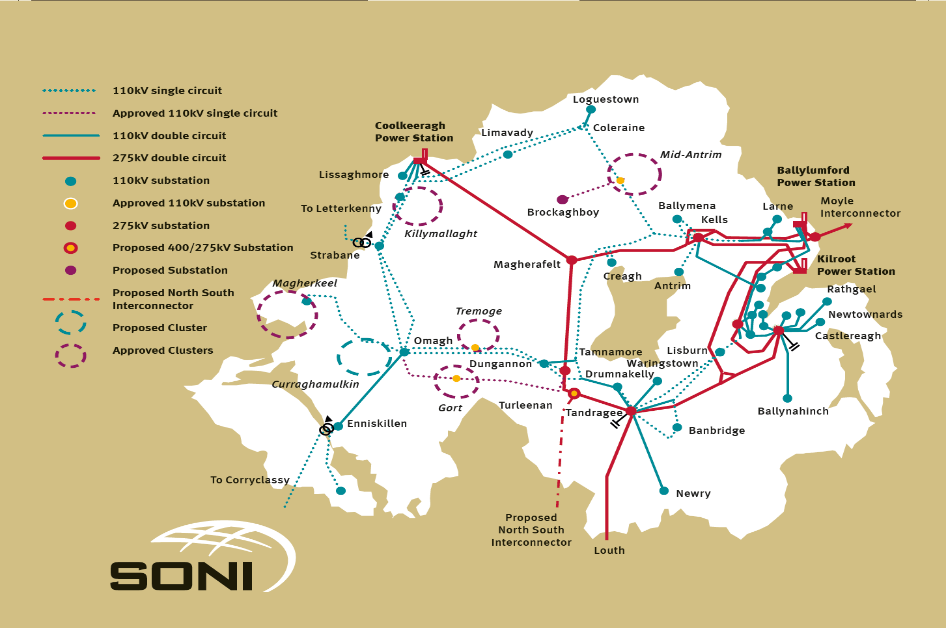 Network Projects
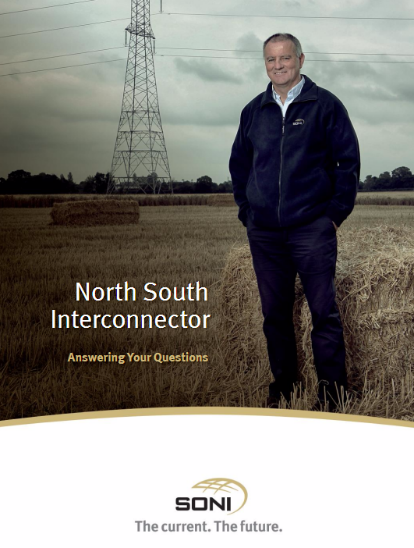 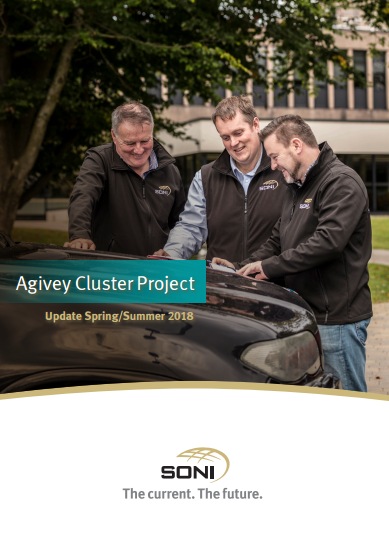 SONI is responsible for network development projects up to the point where consents are obtained
Ensuring the Secure Operation of the System
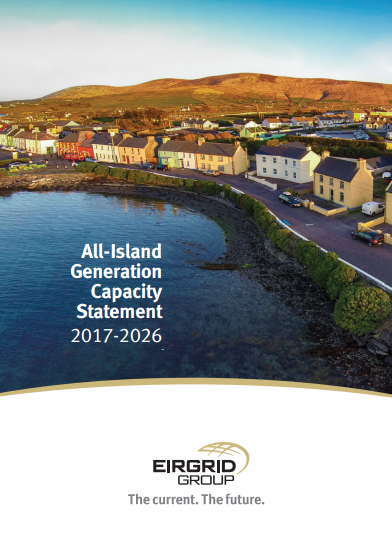 Generation adequacy assessment
System services procurement
Outage planning
Forecasting
Demand 
Wind
Solar
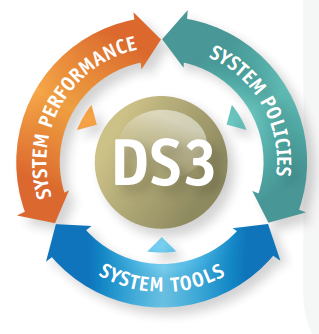 Real Time System Operation
24/7/365 Operation
Objective is to minimise cost of deviation from the ex-ante market outcomes, while respecting
System security
Network constraints
Outages 
Priority dispatch
Corporate Functions
What SONI TSO Does NOT Do
Plan network maintenance or asset replacement

Settle the CRM or Balancing Market

Build or own network assets

Contract directly with generators for energy
Ongoing Developments
Autumn 2018
Current Developments
[Speaker Notes: I-SEM

DS3: On Monday 9th April 2018, the grid operator in Northern Ireland, SONI, and the grid operator in the Republic of Ireland, EirGrid, confirmed that up to 65% variable renewable energy can be handled on the all-island grid at any given time. This is predominantly made up of wind power, along with contributions from solar and interconnector imports.
The move to 65% follows the successful completion of a five-month trial, during which SONI tested its ability to handle the 65% limit. Several new all-island wind energy records were set during the trial, including the current record of 3,655 megawatts on 14 March.
The power system is the first in the world to reach this level, making this a ground-breaking achievement. We look forward to continuing progress towards 75% variable renewable energy on the grid over the coming months and years."]
Key Facts
Key Challenges
2020 - 2025
challenges
Political, Policy and Legislative Challenges
Clean Energy Package 

Brexit

Unknown government policy direction

Planning permission framework in NI

Public acceptability of transmission infrastructure
System Operation Challenges
Ensuring Security of Supply
Plant retirements
Delivery of new connections
Managing active demand side market participation

Changing demands on the power system

System Operation in the Context of I-SEM

The next asynchronous challenge 

Innovation
Business Challenges
Continued business change and adaptability

Management of risk within that change process

Regulatory framework appropriate for the business

Continued efficiencies/ synergies

Cyber security

Innovation
Discussion
Session 4
Next TSO price control: effective outcomes; scope of issues for approach and SECG; and timetable
39
Key outcomes for effective price control
Confidence that costs recovered are reasonable

Confidence that the TSO is providing high-quality service and performance which improves over time 

Confidence that the framework provides TSO investors with a fair package of remuneration and risk

Confidence that what TSO does meets customer expectations and is aligned with system wide interests

Greater transparency on TSO service and costs
40
Guiding framework & process design principles
41
The Price Control
What SONI Provides for Customers
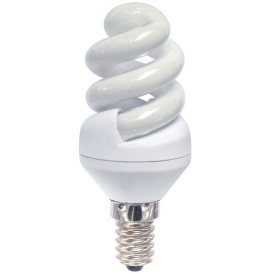 Cost
SONI’s internal costs are approx. 1% of annual bill for domestic customers
SONI influences up to 60% of the cost to end users

Quality
ensures reliability of supply on par with Tokyo and Taiwan; and
maintains quality of electricity on par with the US and Germany.

Environment
SONI has safely incorporated world leading amounts of wind generation
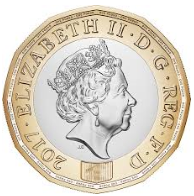 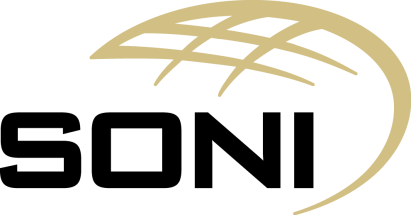 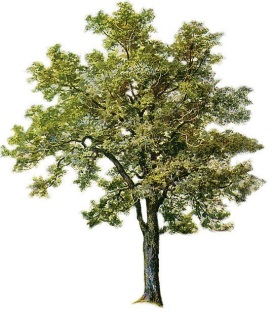 What This Price Control Needs to Achieve
A strong TSO for NI to 2025 and beyond
Provision of efficient levels of revenues to enable key outputs/ outcomes to be achieved
Framework which handles and is capable of dealing with uncertainty
A financeable regulatory framework
Appropriate incentives and incentive frameworks
Frameworks for the next evolution of the industry
Continued power system evolution 
Contestable Networks
How we will prioritise areas with SECG
Context and background 
The role and services of the TSO
Scope, form and duration of TSO control 
Use of framework to achieve good outcomes 
Use of uncertainty mechanisms to manage risk 
Approach to cost assessment 
Approach to remuneration of financing costs 
Approach to financeability assessment 
Business plan expectations,assurance,assessment
Price control review process
Minded to consultation position 
Nov SECG
Lighter discussion 
Oct & Nov SECG
Detailed discussion
Oct & Nov SECG
Sep SECG
45
Understanding roles, services and scope with SECG can add value
Create stronger narrative within price control of what is expected from TSO as a service provider

Support work on price control framework, remuneration and risks work

Inform potential for assessing and benchmark TSO performance & explore where promoting “good behaviour” may be appropriate

Test and refine certain aspects of TSO role and potentially identify where competitive constraints may be feasible and add value

Clarify price control boundaries and link between costs and services
46
Greater focus on business plan expectations, assurance & assessment
High consumer interest with relatively less focus to date 

Regulatory precedent suggests focus can improve outcomes

We will explore adaptability of UR precedent along with examples from other regulators

We are considering value of business plan scorecard approach with incentives;  transparency measures;  and stronger governance assurance
47
Proposed project timetable
Interdependency: 2015-2020 Cost reporting submission from SONI end Q1
Publish approach consultation December
Publish approach decision February
FD publication  end May
2018
2019
2020
Interdependency: SONI submit business plan to UR and challenge group end of July
Approach
Enhanced stakeholder engagement
Final Determination & Licence mod
Draft Determination
Interdependency: UR submit business plan templates end of February (with approach decision)
Price control starts 1st October
DD publication  end December
48
Q & A
Do you have comments and agree with UR:

outcomes of an effective TSO price control

guiding principles?

scope of the approach and how we intend to cover issues with the SECG?

project timetable?

Do you have any comments on SONI’s price control presentation?
49
Next steps
We will publish minutes (agreement markers and actions)

23 October and 28 November meetings are in diaries (to take place at UR between 10am and 4pm)

UR to circulate material for the 23 October SECG on 16 October.

To stimulate thought between now and October meeting see some of the areas we are currently minded to discuss and supporting material in annex
50
Thank you for your time!
51